lecture 7 Our First Project 06.11.2017
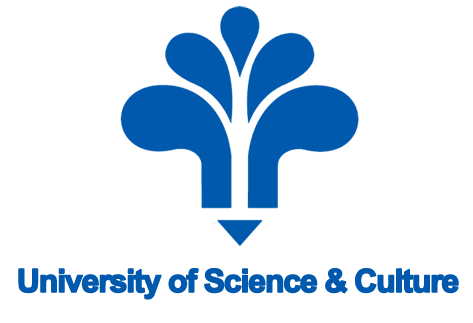 These slides are designed for Game Design Class 
Science and Culture University 
By Alireza Seddighi.
Email: alirezaseddighi@live.com
Importing assets
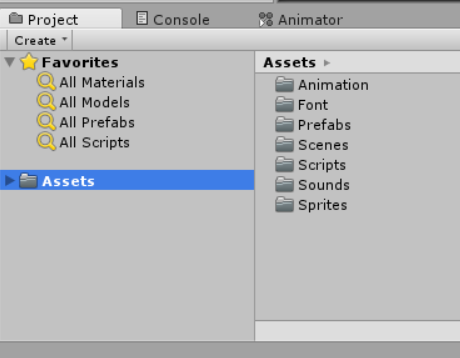 player-animations
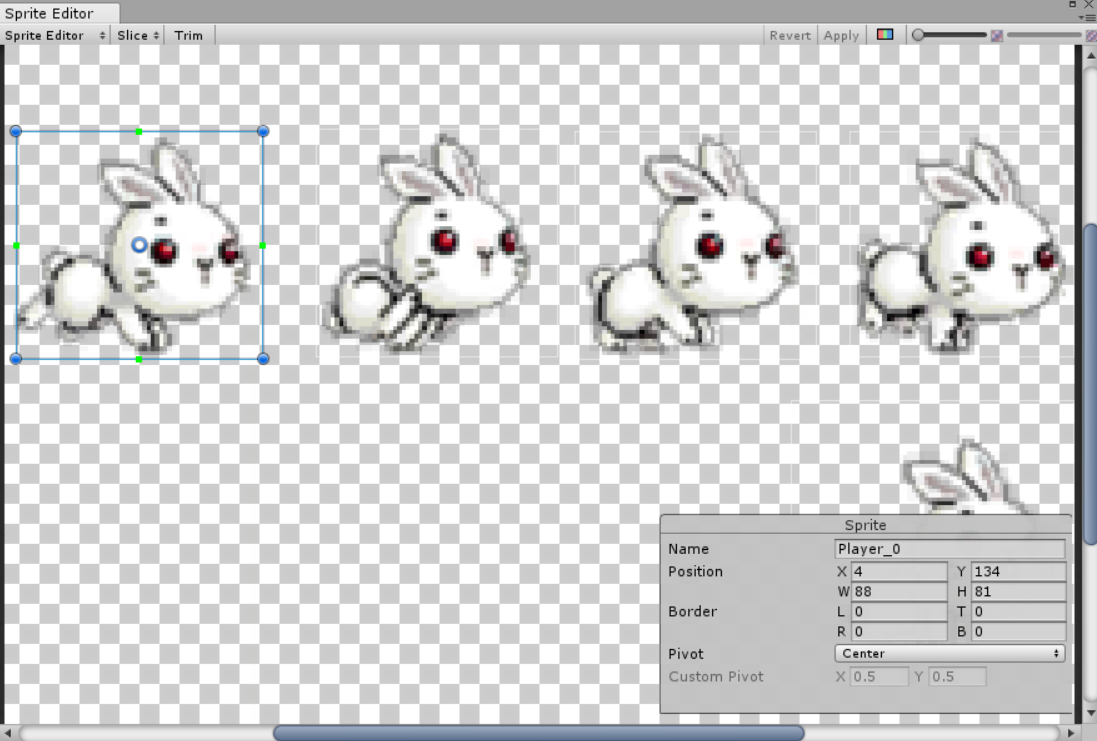 Animator
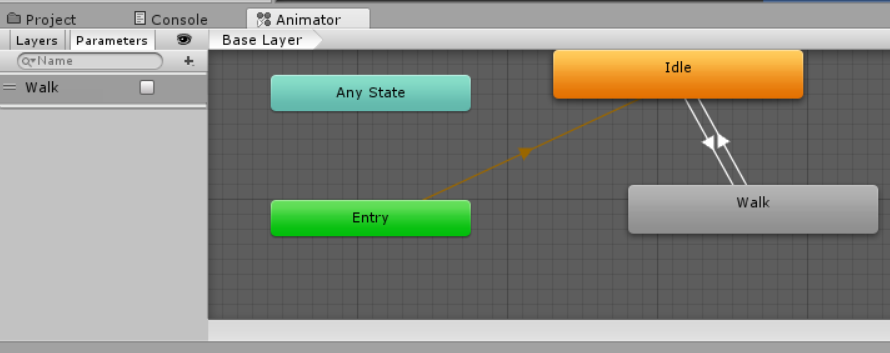 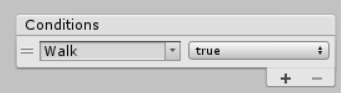 PrefabsCollidersRigid Bodies
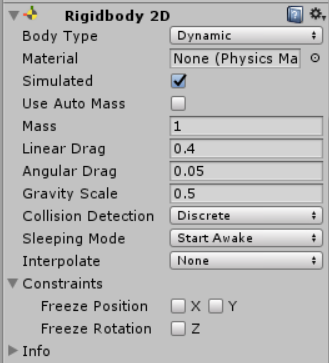 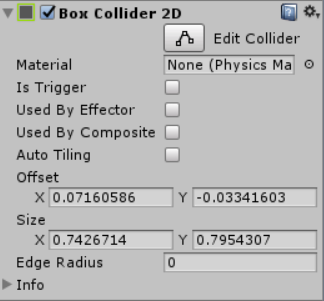 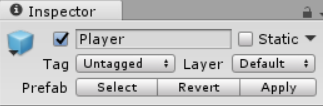 Payer Script
In the Asset Folder Create a folder for Scripts and then create your first script
Attach the script to player prefab 
Open the script
Payer ScriptDefining the variables
Create 2 public variables :
   public float speed = 8f, maxVelocity = 4f;
Create 2 private variables for rigid body and animator 
private Rigidbody2D myBody;
//For adding force to rigid body and make it moveprivate Animator anim; 
//For controlling the animator
Payer Scriptthe awake functionand getting component
void Awake(){        myBody = GetComponent<Rigidbody2D> ();        anim = GetComponent<Animator> ();    } 
Or above the components variable type [SerializeField]
	[SerializeField]    	private Rigidbody2D myBody;    	private Animator anim;
Payer ScriptMovement
void playerMoveKey(){        float forceX = 0f;        float vel = Mathf.Abs (myBody.velocity.x);        float h = Input.GetAxisRaw("Horizontal");        //-1 0 1        if (h > 0) {            if (vel < maxVelocity)                forceX = speed;           } else if (h < 0) {            if (vel < maxVelocity)                    forceX = -speed;        }         myBody.AddForce(new Vector2(forceX, 0 ));    }
Payer ScriptCalling the Movement Function
void FixedUpdate () {        playerMoveKey();    }

What’s the deference between FixedUpdate () and Update ()?
Play the game and see the results 
Modify the speed and rigid body field
Payer Scriptadding animation to the player movement
void playerMoveKey(){        float forceX = 0f;        float vel = Mathf.Abs (myBody.velocity.x);        float h = Input.GetAxisRaw("Horizontal");
         if (h > 0) {            if (vel < maxVelocity)                forceX = speed;            anim.SetBool ("Walk", true);        } else if (h < 0) {            if (vel < maxVelocity)                    forceX = -speed;            anim.SetBool ("Walk", true);        } else {            anim.SetBool ("Walk", false);        }        myBody.AddForce(new Vector2(forceX, 0 ));    }
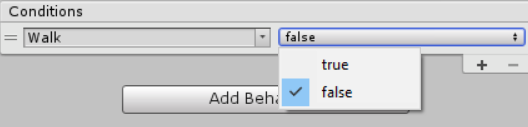 Payer ScriptFacing the player to the right direction
void playerMoveKey(){        float forceX = 0f;        float vel = Mathf.Abs (myBody.velocity.x);        float h = Input.GetAxisRaw("Horizontal");        //-1 0 1        if (h > 0) {            if (vel < maxVelocity)                forceX = speed;            Vector3 temp = transform.localScale;            temp.x = 1f;            transform.localScale = temp;            anim.SetBool ("Walk", true);        } else if (h < 0) {            if (vel < maxVelocity)                    forceX = -speed;            Vector3 temp = transform.localScale;            temp.x = -1f;            transform.localScale = temp;            anim.SetBool ("Walk", true);        } else {            anim.SetBool ("Walk", false);        }        myBody.AddForce(new Vector2(forceX, 0 ));    }
Assignment for next week
Think of what’s the alternative for character movement ?
Make your own game play with the current knowledge 
Create your own assets 

Install Blender 
Is it possible for creating the game in blender 
See if it’s possible or not